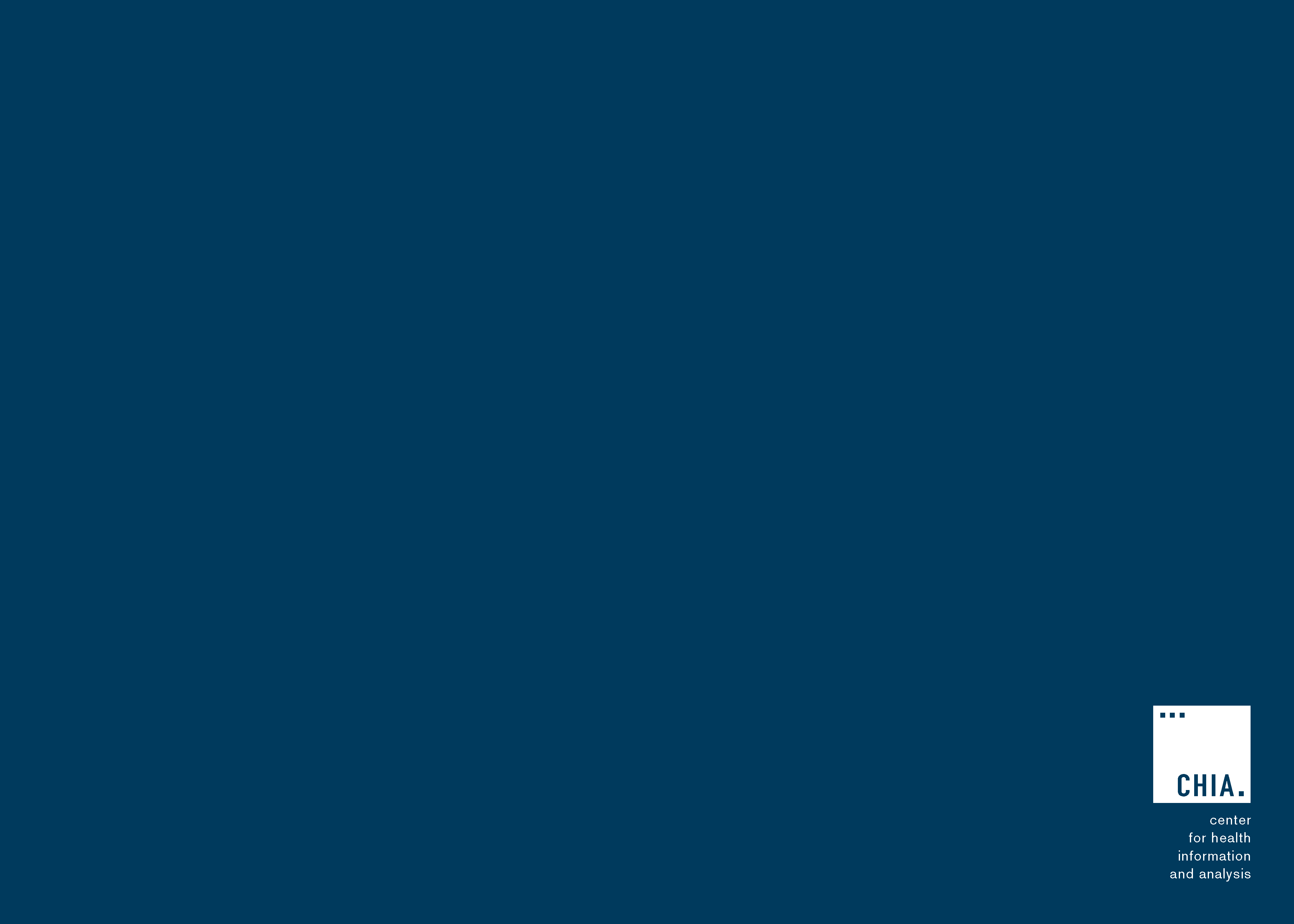 Massachusetts All-Payer Claims Database:Technical Assistance Group (TAG)
April 13, 2021
Agenda
MA APCD

Enrollment Trends

Aggregate Data Submissions

DOI Reporting

Questions
MA APCD Intake
All APCD submissions through March 2021 are due by April 30th. This includes any re-submissions.

Please alert your liaison if you anticipate any delays in submitting your files. 

Data will be used for Quarterly Enrollment Trends reporting, Quarterly DOI HMO Membership reports and Bi-annual DOI Claims Utilization reports.
Enrollment Trends Update
The next Enrollment Trends report with data through March 2021 is scheduled to be released in August 2021.

Requests for Supplemental enrollment data were sent to selected payers in early April, the due date is May 14, 2021. Supplemental enrollment reporting is requested where populations cannot be accurately sourced from the MA APCD.

Thank you to payers who are submitting monthly supplemental enrollment data on a voluntary basis.

Payers will receive aggregate MA APCD Member Eligibility data (through March 2021) for review in early June.

For questions on Enrollment Trends: Contact your CHIA liaison and Lauren Almquist at lauren.almquist@state.ma.us
Enrollment Trends Timeline
Aggregate Data Submissions
CHIA is postponing 2021 submission deadlines for the following aggregate data filings: Total Medical Expenses and Alternative Payment Methods, Annual Premiums, Prescription Drug Rebates, and Relative Price.
 
Data will be collected in Fall 2021, with final timelines announced later this year. As always, draft specifications will be released for payer review and feedback prior to finalization. Thank you for your continued partnership during this time.
DOI Reporting
Q4 2020 HMO Membership and CY2020 Annual Membership reports were distributed earlier this month.
Q4 2020 signoff is due 4/26
CY2020 is due 5/21

Claims/Utilization:
Reports using data through March 2021 will be sent to payers in May. CHIA has also reached out to individual payers to discuss reporting differences.
Next Meetings
May 11, 2021 @ 2:00 pm

June 8, 2021 @ 2:00 pm
Questions?